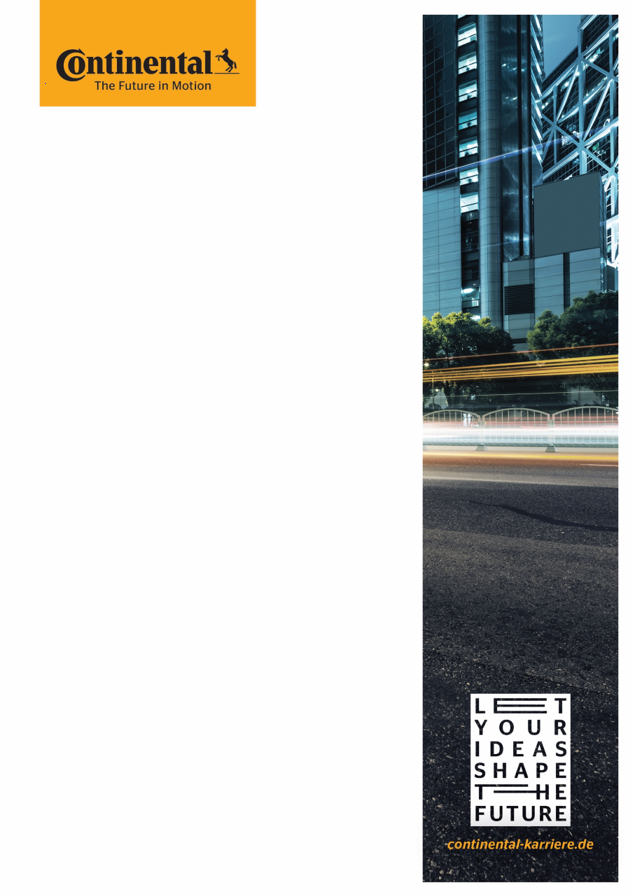 CAK 
System Test Engineer
JOB DESCRIPTION
Define & Align the definition of system context and the system boundary with the system requirements
Decompose the system and identify system elements to break down the overall system complexity into manageable pieces.
Ensure a sufficient definition and specification of system interfaces
Define and break down performance requirements and the dynamic behavior of the system
Communicate the system architecture and the design to the relevant development team
Define the integration strategy and the integration steps
Ensure system integrity in terms of technical aspects, timing, and quality
Document alternatives architectures and the design decision 
Deliver high quality solution to achieve cost and quality

QUALIFICATION
Bachelor or above degree in Engineering 
Fluent or advanced level in written and spoken English
Ability to work with a global organization effectively

WORKING LOCATION
Pangyo or Jeongja,  Gyeonggi